In Roc we trust
Pavel Dimitrov Chachev
Alexander Haberling
Christian Moreau
Jochen Schäfer
Sebastian Ziegler
Model
Story:
Predicting the upcoming fatigue of next week allows broad adjustments of the current training plan  

Subjective data:
scaled for each player seperatly 

Baseline:
Predicting mode
MSE of 0.0712

Gradientboosting: 
MSE of 0.0453
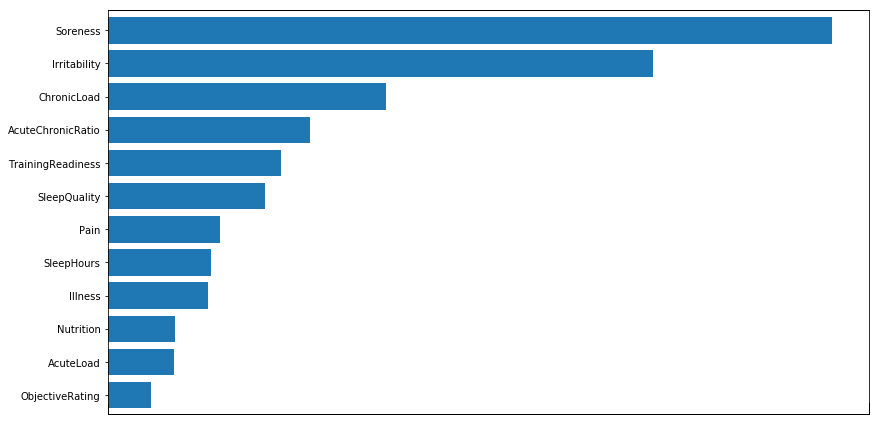 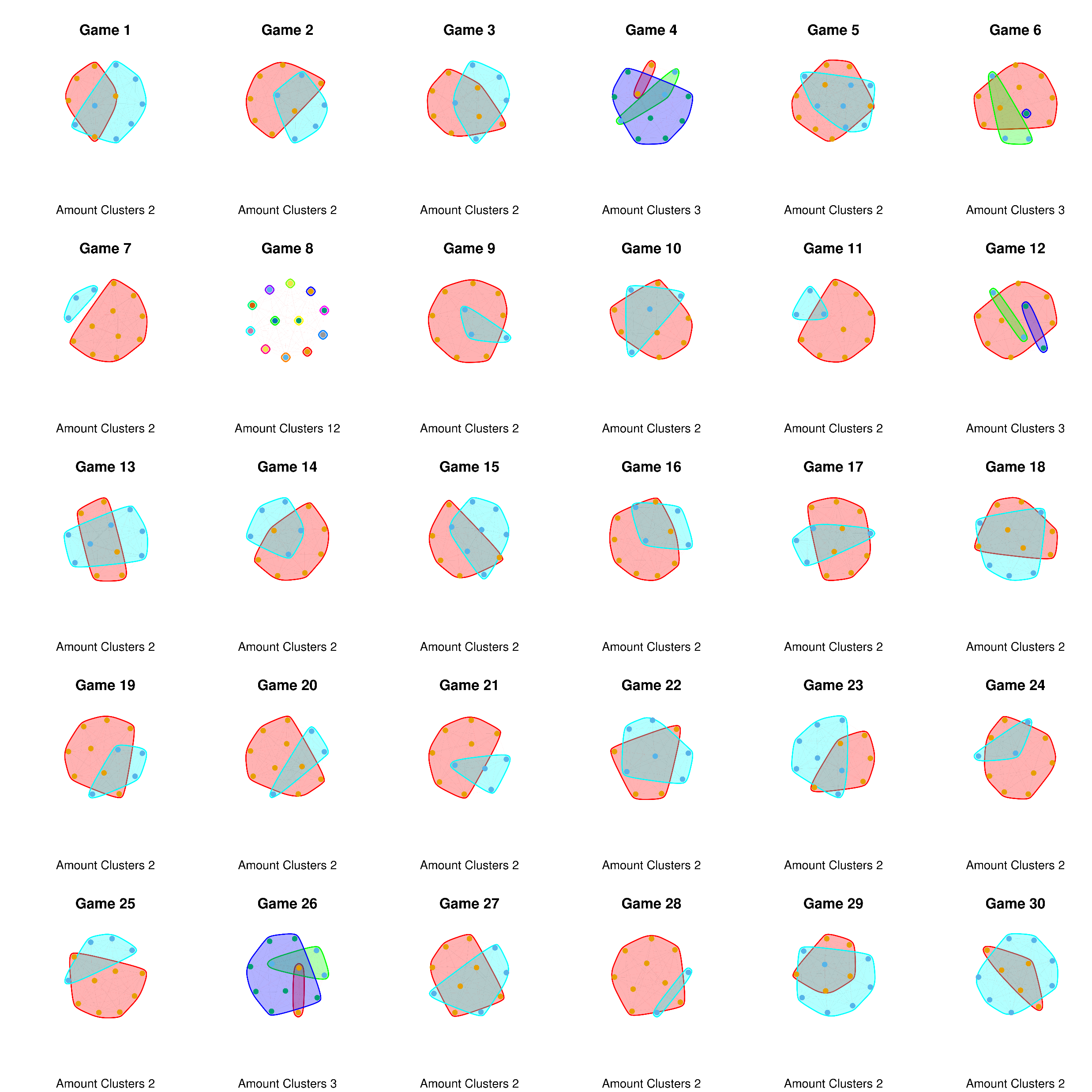 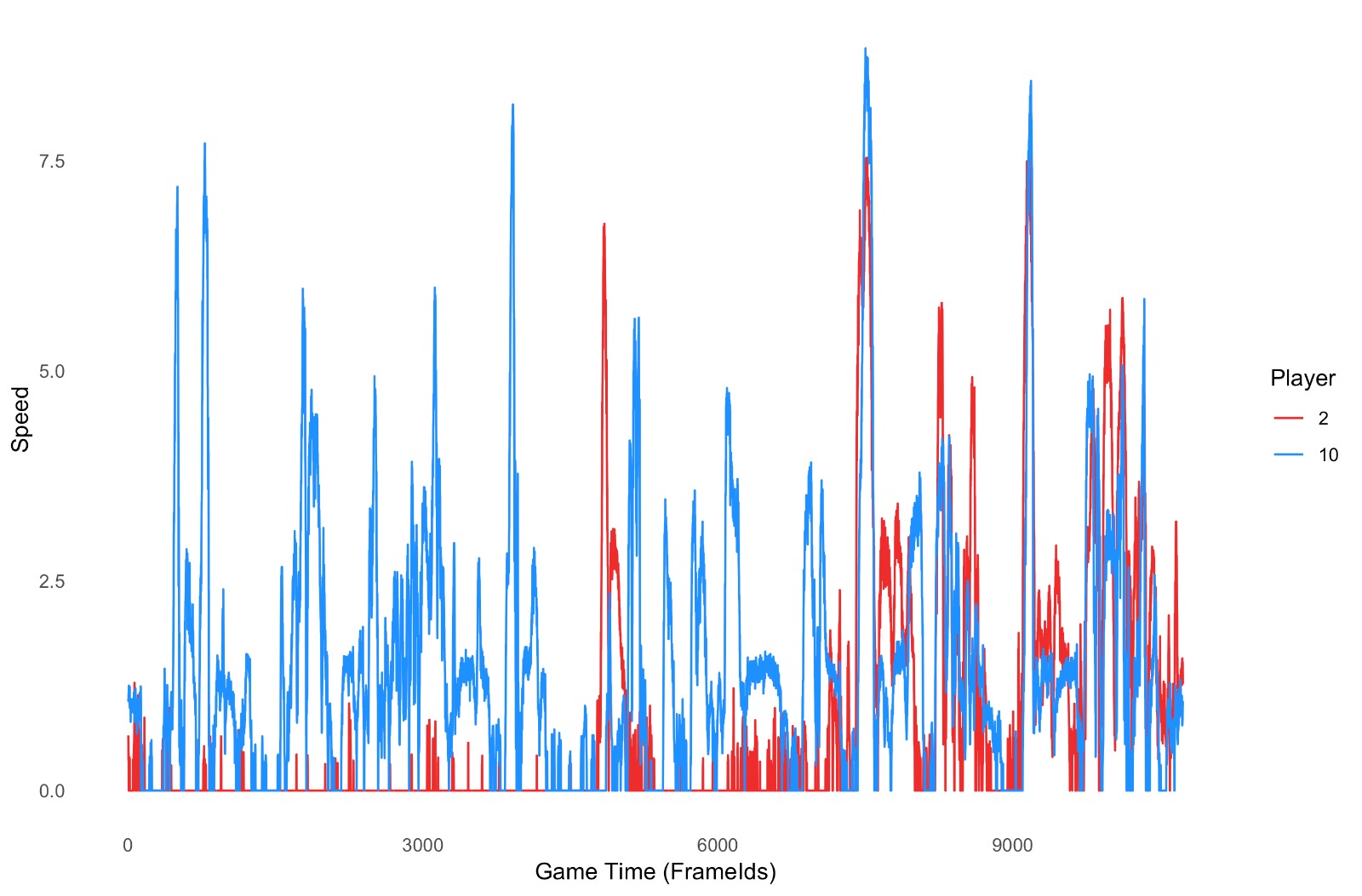 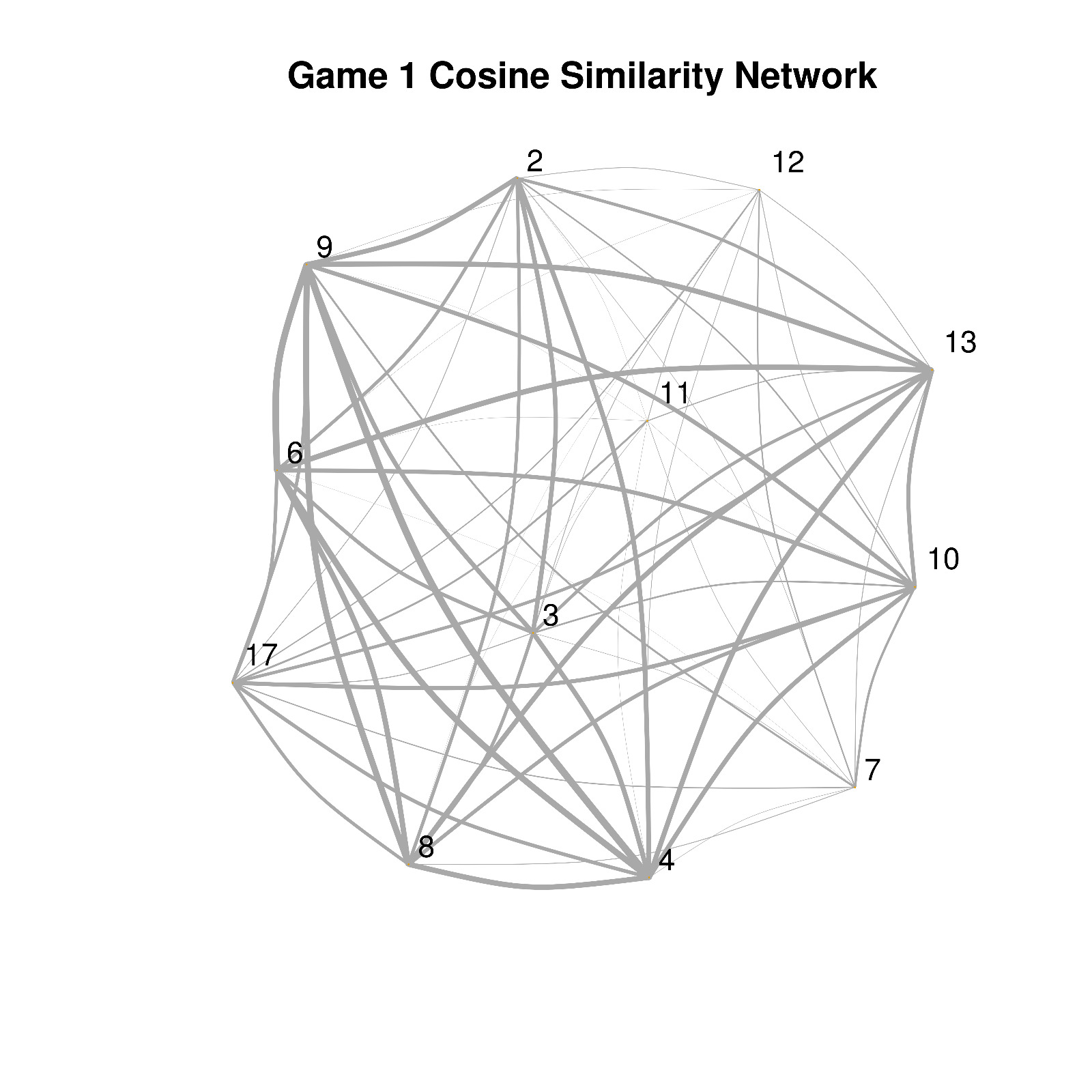